מפגש חשיפה לתוכנית הטמעת נושא     הפודטק במערכת החינוך
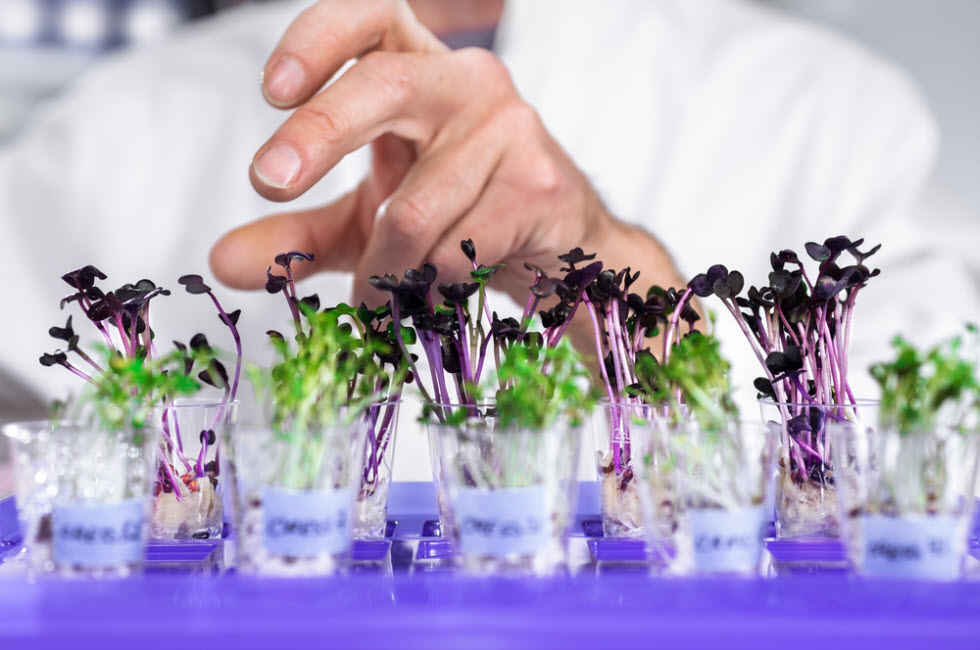 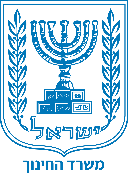 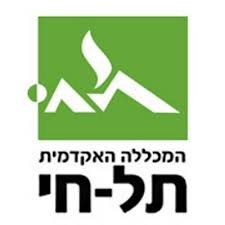 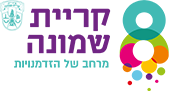 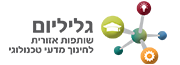 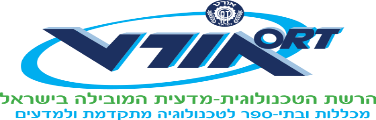 מפגש חשיפה לתוכנית הטמעת נושא הפודטק במערכת החינוך : GFEC8
על סדר היום: 
ברכות:  מר אביחי שטרן- ראש העיר
           אופיר חזקאלי- סגן ראש העיר
תוכנית GFEC8- מגי מועלם
עיקרי תחום הפודטק- ד"ר אופיר בנימין
התנסות חווייתית- ד"ר מאירה שנק וד"ר מאיר שליסל
דיון בחדרים – חלוקה ע"פ שכבות גיל (יסודי, תיכון)
סיכום ויציאה לדרך
-Galilee Foodtech Education Center
GFEC8
קריית שמונה מרכז גלילי לקידום תחום הפודטק בחינוך
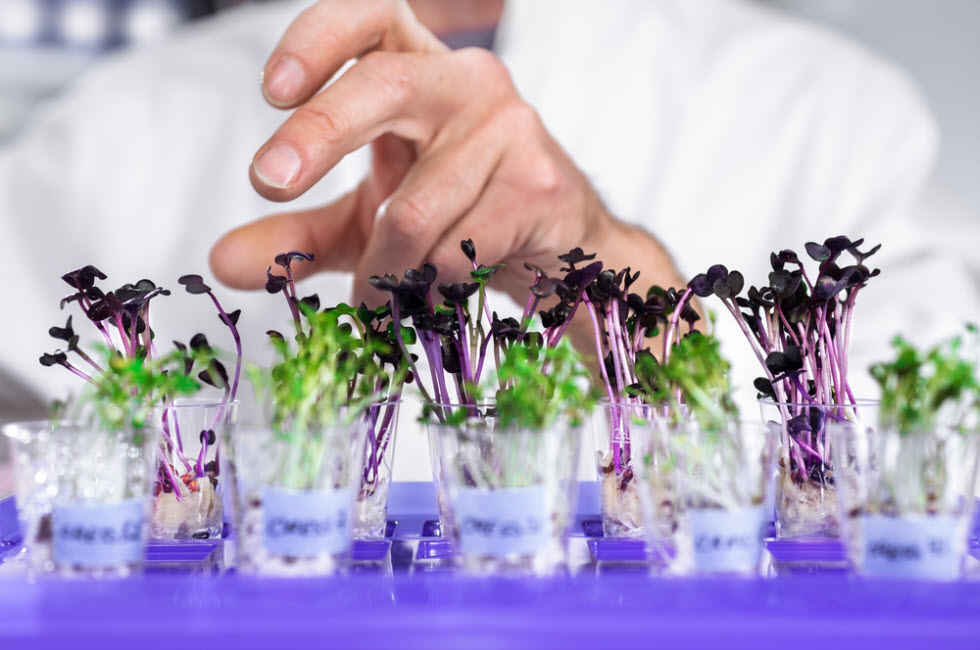 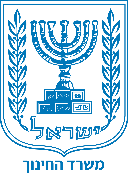 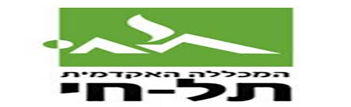 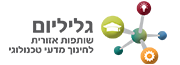 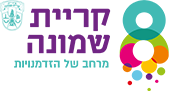 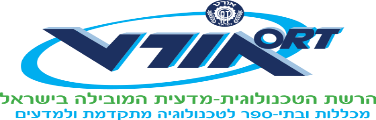 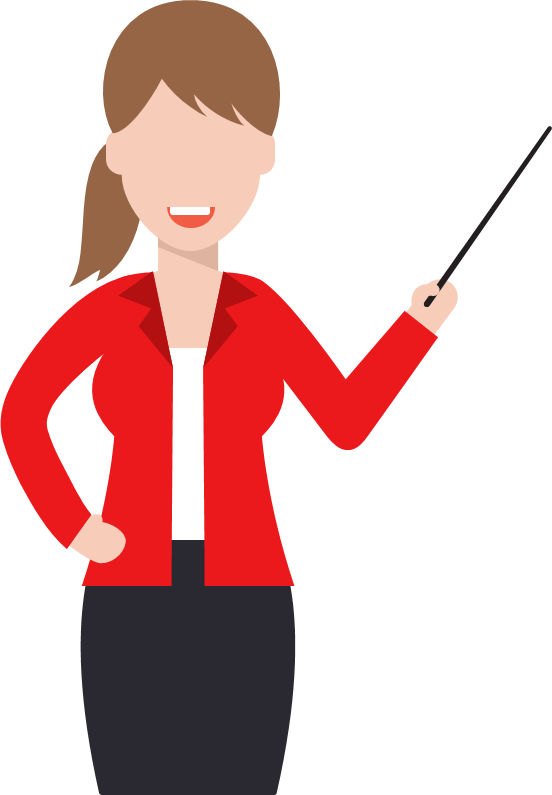 מגי מועלם
בת קריית שמונה, רכזת מגמת לביוטכנולוגיה , מנהלת בית תיכון ( דנציגר) , מנהלת תחום מדעים רשת עמל ...מתאמת תחום הפודטק מול מערכת החינוך ( מטעם עריית קש)
סטודנטית לתואר שלישי בטכניון 
מאמינה בהוראה חדשנית ליצירת סקרנות וחדוות למידה.
, אקספו במילנו, פעילה בשבט גונן. IGEM (מדליית כסף, זהב) 
זוכת פרס "מורה לחיים" (טכניון), לוחם צדק בחינוך (עמותת קדמה), "המורה של מדינה " בקטגוריית הוראת מדעים.
SCIENCE
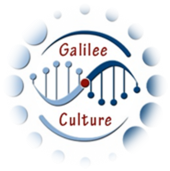 H2
CO2
NO
NH3
Analyze
Experiment
O2
אצבע הגליל אז והיום, קשיים וחלומות... "ועכשיו...מסמרים ונוצות ציפור שלא עפה??"
[Speaker Notes: פוטנציאל , מס תושבים , בעיה דמוגרפית, כלכלית, פיתוח אסטרטגי, תחרות מול קהילות הקיבוצי ומתח מהעבר... מערכת חינוך טובה!]
כוחה של קהילהעיקר מהותו וערכו של היחיד אינו בזכות היותו יצור מובדל, אלא בזכות היותו חלק מציבור אנושי גדול.                                                               אלברט איינשטיין
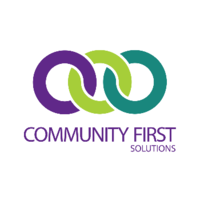 לקחי הקורונה (סירה אחת)
אילו יחסי גומלין קיימים באזור בתחום החינוך?
אילו קהילות יוזמות (מעבר ללומדות) קיימות בחינוך?
מהי המשמעות שלנו (כאנשי חינוך) לשינוי מסוג זה בתהליך אזורי, קהילתי?
הערכה למערך החינוכי הקיים (תיאוריית 1%)
"היסטוריה לא כותבים, היסטוריה עושים" (דוד בן גוריון)
קהילות בגליל (ובקרית שמונה)
חשיבה מערכתית 
שינוי בצורת החשיבה
יחסי גומלין
שפה תרבותית- חינוכית חדשה

* מעבר מצרכנות ליצרנות
היכולת לשנות ולהוביל מהלכים משמעותיים חייבת להיות פנימית עם אמונה מלאה בתהליך.
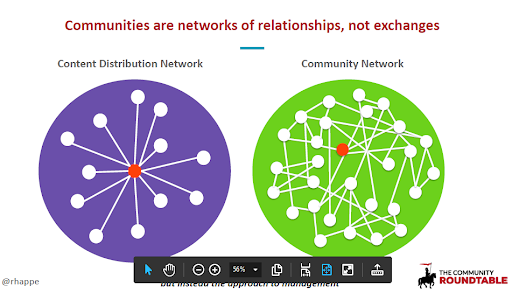 THE FOODTECH ECOSYSTEM
התאחדות התעשיינים
המכללה האקדמית תל-חי
בקהילה
המשרד לפיתוח הפריפריה הנגב והגליל
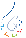 החברה לפיתוח הגליל
גליליום 
שותפות אזורית לחינוך מדעי טכנולוגי
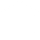 מעוף
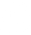 מיג״ל
טמפו
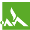 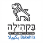 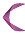 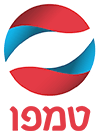 חינוך
וקהילה
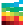 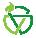 משרד החינוך
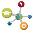 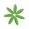 מרכזי מצוינות
עסקים      קטנים
יזמים
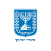 8200
JVP
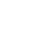 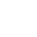 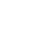 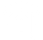 מו"פ צפון
The
GOOD FOOD
Institute
תנובה
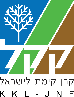 Innovation Without Borders
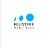 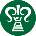 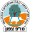 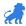 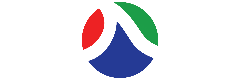 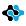 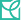 תעשייה
קהילות יזמיות
אקדמיה
              ומחקר
מעוף טק
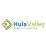 רשויות
finistere
OurCrowd
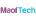 משרד הפנים
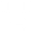 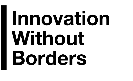 משרד רה"מ
קרנות
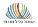 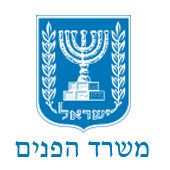 חממת fresh start
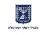 פילנתרופיה
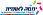 אשכול ג.מזרחי
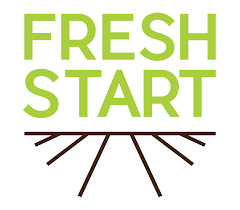 יוזמה לאומית
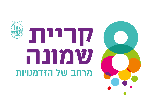 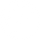 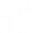 ממשלה
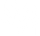 רשות החדשנות
חברות 
בינלאומיות
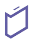 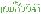 עיריית ק. שמונה
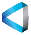 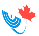 מ. א. הגליל העליון
Jewish National Fund
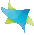 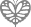 מ. הכלכלה והתעשייה
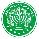 אתגר- איך מייצרים שיתוף פעולה רב מגזרי?
מהות (מה עושים?) גבולות (איפה עושים?) מבנה (איך עושים?)
The Russell Berrie Foundation
מגבית קנדה
מ. הבריאות
מ. החקלאות
מטרות
שותפים
GFEC
תוכנית עירונית
אתגרים
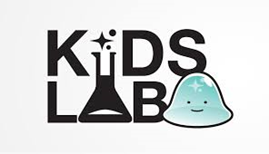 GFEC8 -Galilee Foodtech Education Center
Quality – used for hyperlink interaction do not delete
שותפים
 (מעבר מצרכנים ליצרנים)
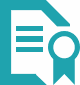 GFEC
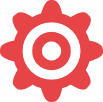 משאב יישום
משאבי ידע
משאבי יישום
בתי ספר- צרכנים
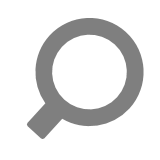 אקדמיה
יוזמה לאומית
תנובה/יוניסטרים
משרד החקלאות
משרד המדע
עריית ק"ש
גליל מזרחי ורשויות נוספות
משרד החינוך
גליליום ושלוחותיו
ש"ש בקהילה
חווה חקלאית
מרכז פסגה
אורט
קריית שמונה, 
גליל עליון, רמת הגולן 
ישראל, קבוצות חו"ל
משאב ידע
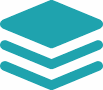 צרכנים
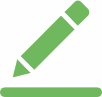 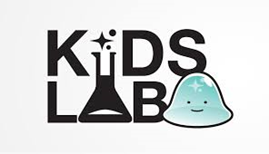 GFEC8
קריית שמונה רשות מובילת חינוך ליזמות בתחום הפודטק GFEC8 (Galilee Foodtech Education Center8)
יצירת גאווה מקומית בקרב בני הנוער וצוותי ההוראה. -נרטיב
ניסוח חזון עירוני- טכנולוגי- מדעי עירוני ברצף החינוכי מהגיל הרך  עד התיכון והאקדמיה. 
יצירת תכנית אסטרטגית עירונית, אזורית, ולאומית לשיתופי פעולה בין בעלי עניין .
פיתוח וטיפוח מיומנויות למידה והוראה חדשניים (2030) 
פיתוח מנהיגות אישית יוזמת ויזמית. חינוך למנהיגות עילית המשרתת קהילה, חברה ומדינה.
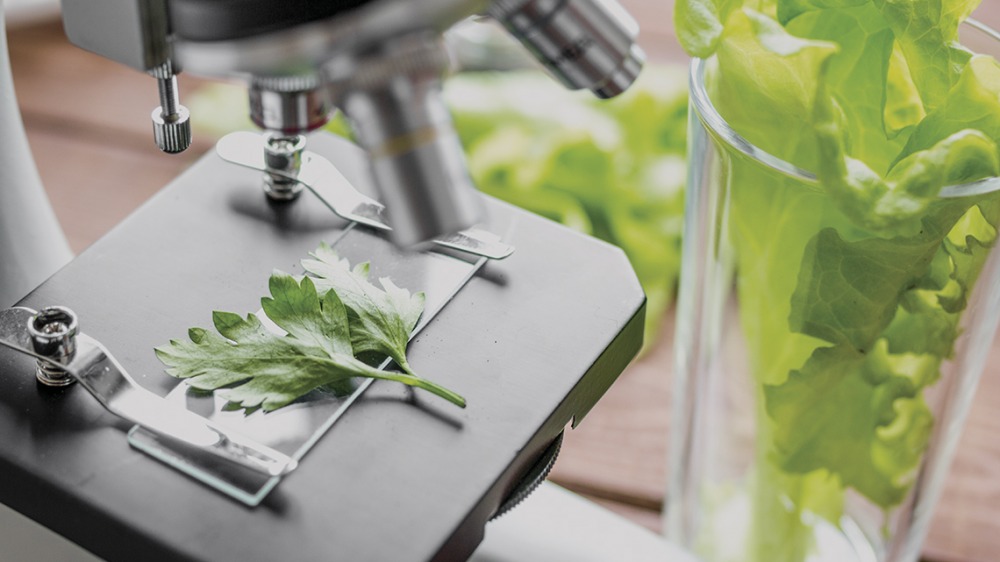 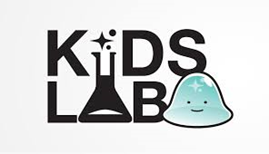 GFEC8
אתגרים טרום פודטק:*תקרת זכוכית אישית, אזורית? * מיתוג עירוני ואזורי* גאווה מקומית * הערכה עצמית (תלמידים, צוותים) *פוליטיקה קטנה וגדולה (אגו)* גיוס משאבים* יצירת אמון בין משתתפי התוכנית* התגברות על "אירועים היסטוריים"* שינוי שפה עירונית מצרכנים (מסכנות) ליצרנים
מבנה ועקרונות להטמעת לימודי הפודטק במסגרת   GFEC
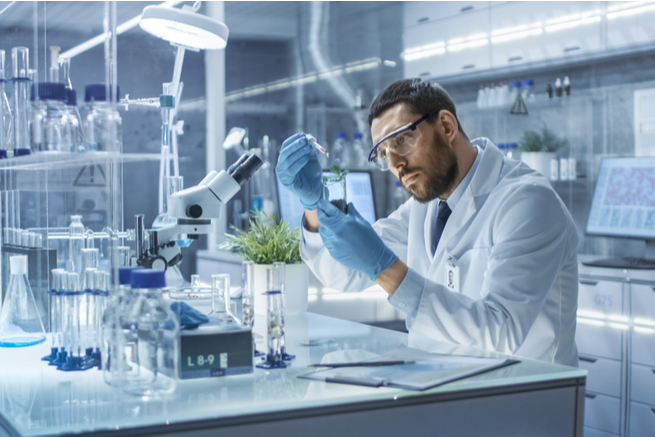 יצירת מתווה עירוני בו ישולב תחום הפודטק בתוכנית הלימודים של בתי הספר היסודיים והעל יסודיים.
שת"פ בין משאבי ידע, משאבי יישום ובתי הספר.
שילוב בתי ספר מהגליל העליון, מדינת ישראל והעולם בחלקים מסוימים של התוכנית. 
הרצף הלימודי- יישובי-אזורי של תחום הפודטק יעשה בראייה הוליסטית, יזמית, חדשנית ויצירתית. 
חשיפה לעולם הסטארטאפ בדגש על ביוטק, ואגרוטק במתחמי הפודטק.
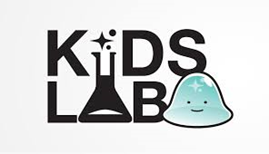 GFEC8
פרישת תכנית פודטק עירונית   בשיתוף האיחוד האירופאי (living labs)
יסודי
תוכנית יזמות
מדעית, הקמת חממת פודטק קהילתית
חטה"ב
לימוד מיומנויות תחת תכנית הפודטק
תחרות פודטק
לאומית/
בינלאומית
פרויקטי גמר משולבי דיסציפלינות
תיכון
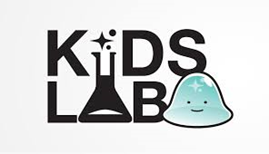 GFEC
GFEC
דוגמאות לשיתופי פעולה בתוכנית GFEC8
דרישות סף לבתי הספרתשפ"ב
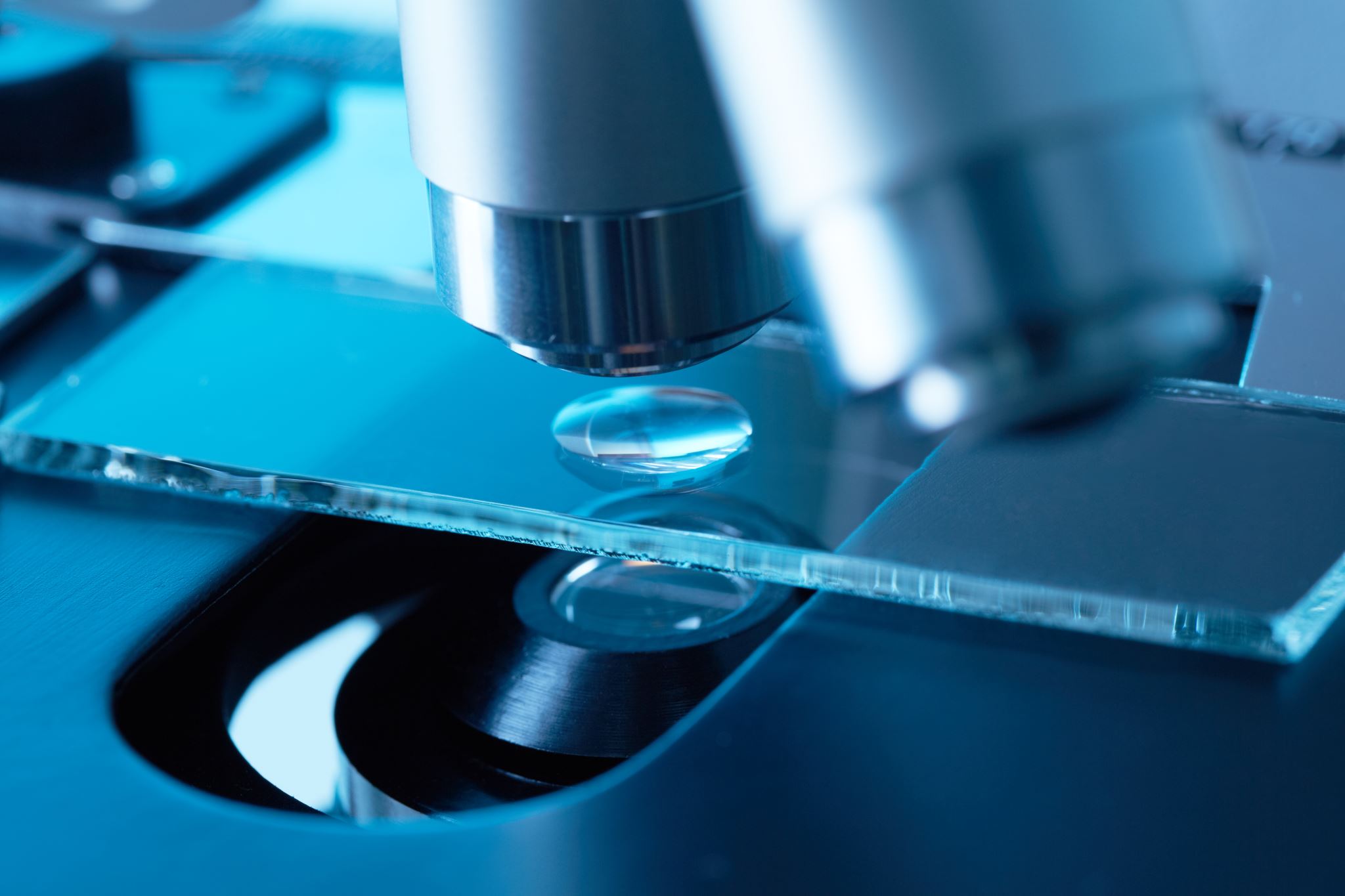 התכנית תופעל בשכבה נבחרת 
מינימום 2 מורים בצוות
מינימום  כיתות בשכבה
המורים המובילים מחוייבים לעבור הכשרה מקצועית בנושא.
ישיבת צוות פודטק שבועית מובנת במערכת.
כל בה"ס יעבוד בשיתוף מנטור חיצוני
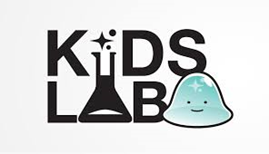 GFEC8
תכנית GFEC8 מבוססת ISTEAM
פיתוח מקצועי למורים
למידה רב תחומית
מדריכי פודטק צעירים
מורה מוביל
מייקרס
מפגשי למידה עם סטודנטים לפודטק
חווית פודטק סטארטאפ
קהילת מורים יזמית לפודטק
תמיכה וליווי
מיומנויות
PBL
קהילת פודטק: תעשיה עסקים אקדמיה הורים
קהילת מנהלים רשותית
חדשנות ויזמות
מנטור
בית ספרי
סטארטאפיסטים צעירים
יצירתיות
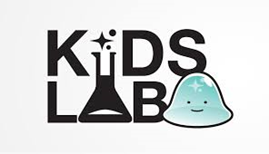 GFEC8
אורט כגורם מפעיל של תכנית האיחוד האירופאי: Living Labs (LL)
מטרת התוכנית 
1.יצירת עבודה משותפת בין מערכת החינוך וגורמים קהילתיים שונים בתחום ה-STEM. סביב נושאים      
     מהעולם האמיתי.   נושא 1: FOOD 2030  (הרלוונטיות)
2 . טיפוח מיומנויות המאה ה-21 תוך מתן דש על התמודדות עם פתרון בעיות .
3 . ביצוע הערכה ומדידה למידת ההשפעה של גישת ה- LL  על התלמידים אודות המודעות והעניין   לבחירת      קריירה בתחום המדע.
משך הפרויקט: 3 שנים
שותפים נוספים: יון, קפריסין, בלגיה, ספרד, פורטוגל, צרפת, הולנד, לוקסמבורג.
קהל היעד: כלל תלמידי מערכת החינוך
לוז: שנה ראשונה (2020) פיילוט , ובמהלך השנתיים הבאות יתרחב.
[Speaker Notes: עבודה משותפת במחקר וחדשנות של קהילות בתי ספר: מורים, תלמידים ומשפחותיהם, מוסדות מחקר,
מוזיאוני / מרכזי מדע, מרחבים ללמידה א- פורמלית )informal )ומרחבי חדשנות )למשל LL קיימים(, קובעי
מדיניות, עסקים, חברה אזרחית. העבודה המשותפת כוללת דיאלוג, למידה משותפת והחלפת רעיונות.
הרעיון המרכזי הוא שהמשתמשים )במקרה הזה, תלמידים ומורים(, אשר באופן מסורתי משמשים לבחינה של
תוצרים בהתהוות למול הדרישות, יהפכו כאן לשחקנים פעילים ביצירה המשותפת.]
GFEC8 – אמיל"י- אני מה יוצא לי מזה?
חלוציות 2020- להיות חלק מסיפור אזורי רחב ומעמיק.
תיושם למידה יזמית בין-תחומית
פיתוח מיומנויות למידה והוראה חדשניות (2030)
יצירת קשרים עם תעשיית הפודטק, חוקרים במכללת תל חי,  בין מוסדות חינוך – עוצמה אזורית
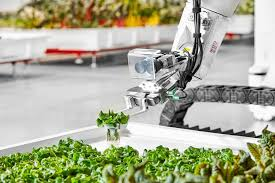 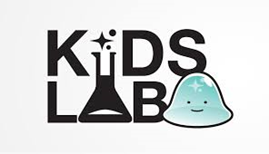 GFEC8
הם- הילדים של כולנואנחנו- מחויבים לסלול עבורם מרחב הזדמנויות פנימי וחיצוני.כולנו יחד מהווים את הרקמה הגלילית
"אין לאדם בעולמו כי אם אותו היום ואותה השעה שעומד בו, כי יום המחרת הוא עולם אחר לגמרי" (רבי נחמן מברסלב)
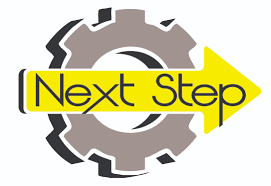 סיכום מפגש 
מנהלת מנהלים 
 הכנות לשנה הבאה:
הכשרות צוותים
הכשרות מיינטורים
גאנט שנתי
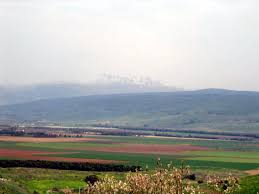 יחד כל דרך
רק אם נאמין ודאי נצליח
רק אם נאמין ודאי נגיע
בימים של סער ברקיע
כאש התמיד נבער

יחד כל הדרך
יחד לא אחרת
יחד איש אל איש יפתח את לבבו
רק אם נאמין בעוז הרוח
רק אם נאמין ולא ננוח
מן המייצרים אל ים פתוח
 כמים רבים נסער